The Cell Membrane
Mr. Chandler, biology, 2016
The Cell Membrane (or plasma Membrane)
The Functions of the Cell Membrane:
Separate cell from its environment 
Defines a cells boundary
Serves as the Gatekeeper (controls what enters and exits the cell)
Communicates with other cells
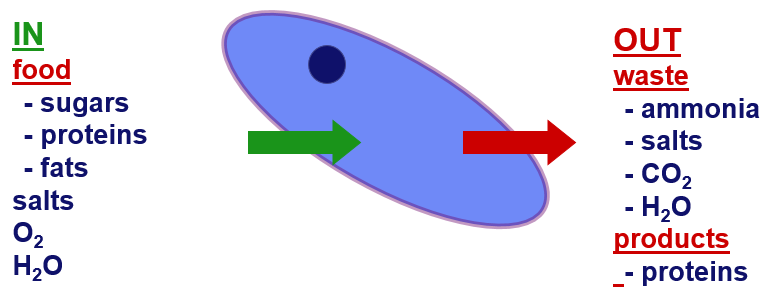 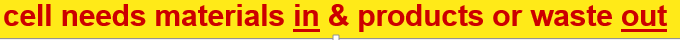 Location
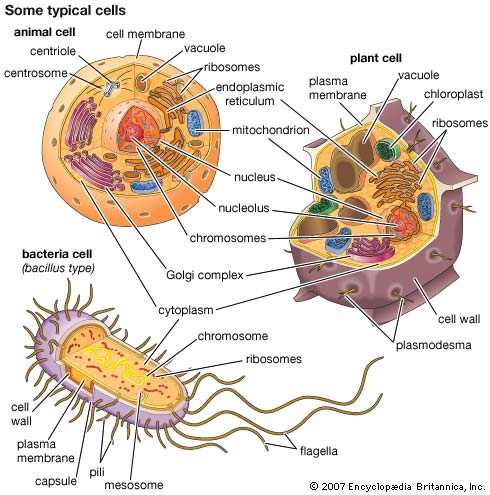 Surrounds the cell.
Present in ALL cells.
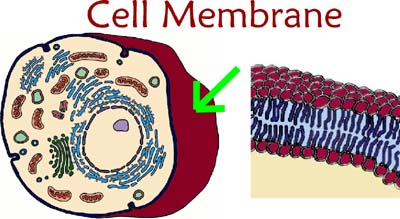 Structure
How do you build a barrier that keeps the watery contents of the cell separate from the watery environment?
What substance do you know that doesn’t mix with water?
Made up of:
Phospholipids
Proteins
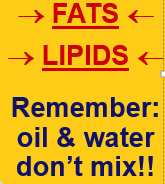 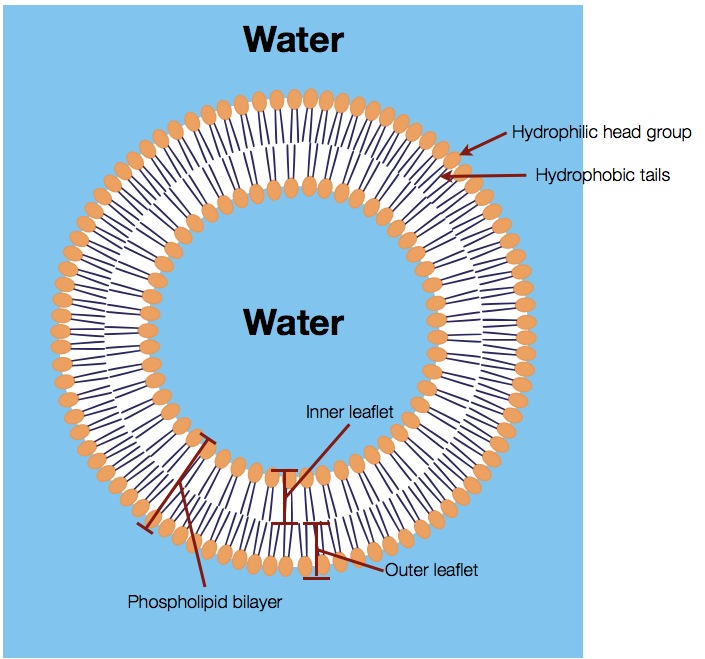 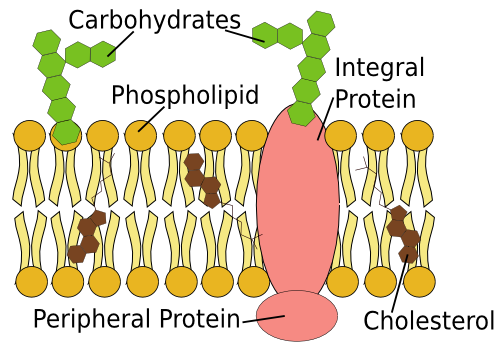 Phospholipids
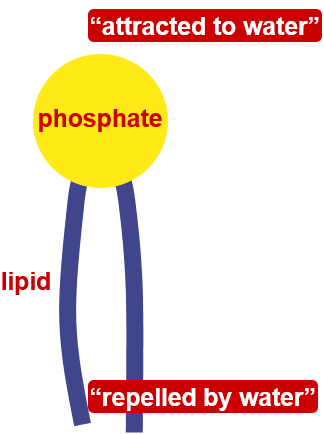 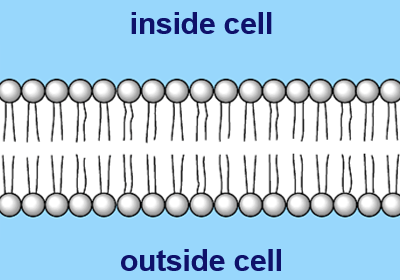 Two fatty acids
Nonpolar.
Hydrophobic
Phosphate group
Polar
Hydrophilic
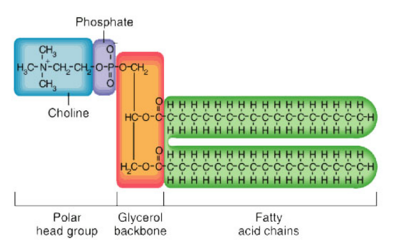 Phospholipids
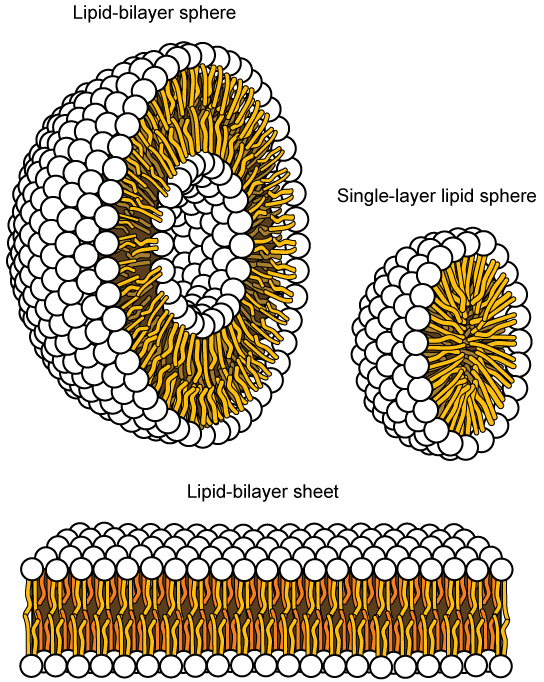 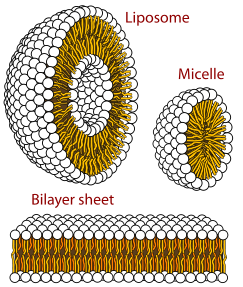 Hydrophilic head (water loving)
Two hydrophobic tails (water fearing)

Lipid Bilayer
Two layers of phospholipids make up
 the cell membrane.
The More You Know… (Micelles usually form in soap molecules. Soap often form as micelles because they contain only one hydrocarbon chain instead of two. Therefore they make up the soap property. Micelles act as emulsifiers that allows a compound that is usually insoluble in water to dissolve. Detergents and soap work by inserting the long hydrophobic tails from soap into the insoluble dirt (such as oil) while the hydrophilic head face outside and surround the nonpolar dirt. Then, this micelle can be washed away since the outside of the micelle is soluble with the solvent, which is usually polar. This is the reason why soap helps clean oily and waxy substances off from dishes since water alone cannot pull the oil off.)
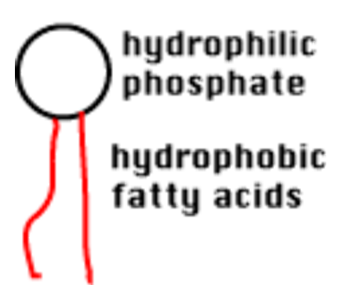 Semi-permeable membrane
Cell membrane controls what gets in or out
Need to allow some materials — but not all — to pass through the membrane 
semi-permeable
only some material can get in or out
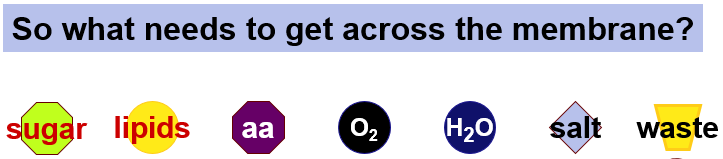 Crossing the cell membrane
What molecules can get through the cell membrane directly?
fats and oils can pass directly through 
What about other molecules?
Proteins act as doors in the membrane
channels to move specific molecules through cell membrane
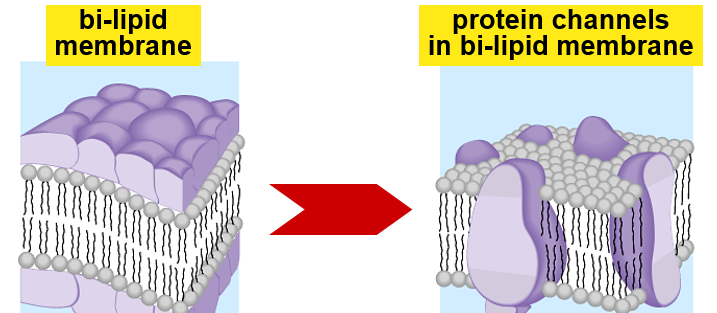 Proteins
Embedded throughout the cell membrane.
Transport materials across the membrane (carrier proteins) 
Act as chemical signals to help cells communicate (receptor proteins)
Serve as identification system (with possible carbohydrate) (marker proteins)
Move around the membrane.
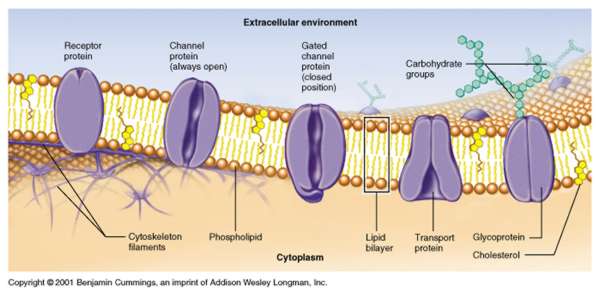 Attached to the membrane proteins and phospholipids on the outside surface of the cell.
Play an important role in cell recognition (distinguishing one type of cell from another).
Short Carbohydrates
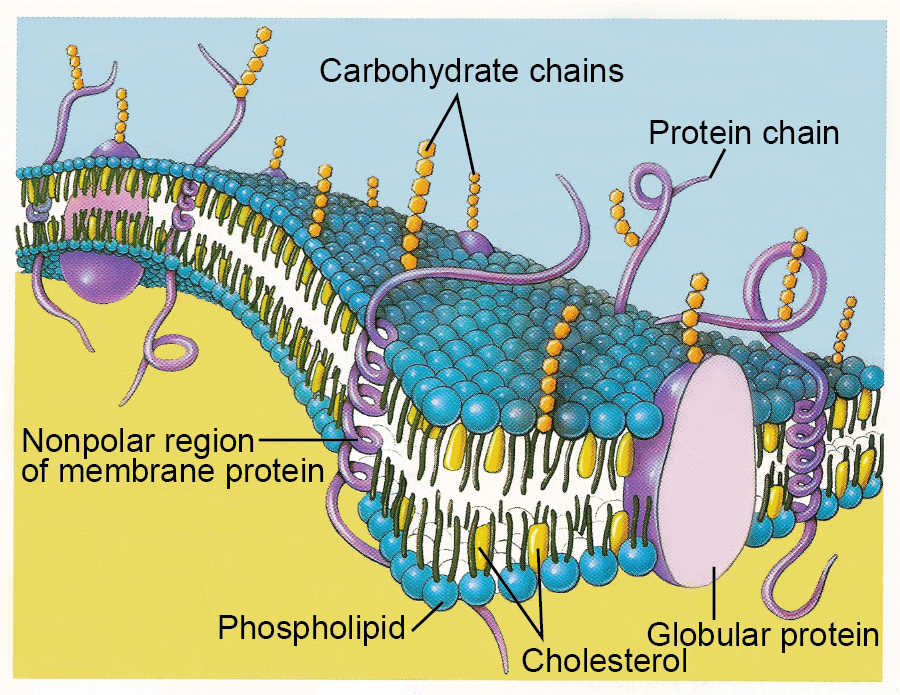 The Cell Membrane…also known as fluid mosaic
Because;
The cell membrane includes a mosaic of phospholipids and proteins
The phospholipids and many membrane proteins slide freely around the cell surface.
FLUID- proteins & phospholipids can move.
MOSAIC- proteins form patterns.
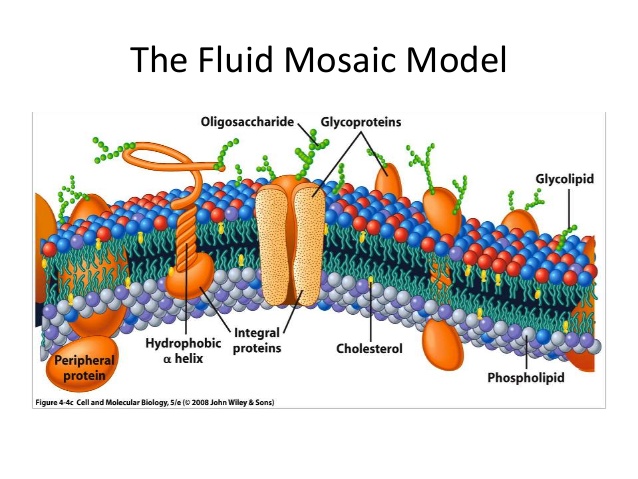 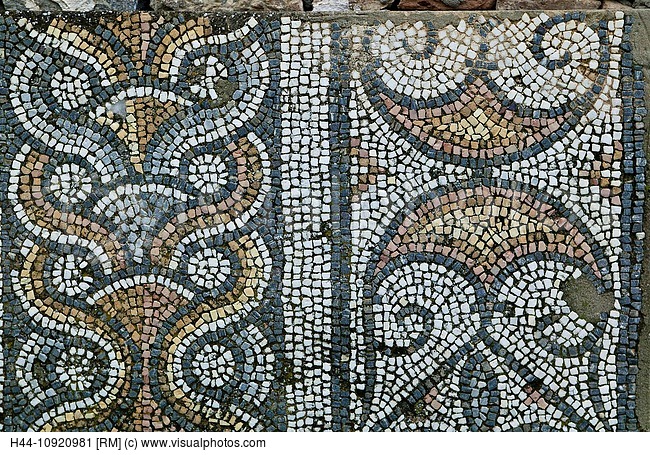 Modeling the Cell Membrane
Construct a model of the cell membrane using diagrams you have been provided in your text, during lecture, and in this lab.
 You may use construction material provided (assorted food & non-food materials: assorted pasta, assorted cereals, glue, pipe cleaners, yarn, and more) or supply additional material on your own. 
Label each component.
On the phospholipid, label the following:  hydrophobic, hydrophilic, polar, nonpolar, phosphate heads, lipid tails, Transport proteins, Peripheral proteins, Protein pumps, Carbohydrates, Receptor proteins, Cholesterol.
Make a key to show what each item represents 
 Glue your cell membrane to the paper or cardboard provided. 
 Answer the Summary Questions.
Cell Membrane Notes Continued- passive transport - Diffusion - osmosis - active transport- Endocytosis- Exocytosis- Cellular Communication
One of the cell membranes important functions is…Homeostasis
The cell membrane helps the cell maintain homeostasis.
Properly balances the amount of water and nutrients in the cell.
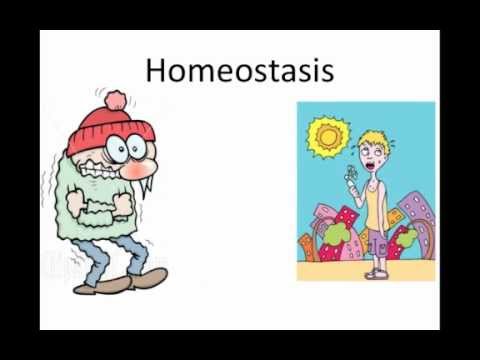 Selectively Permeable
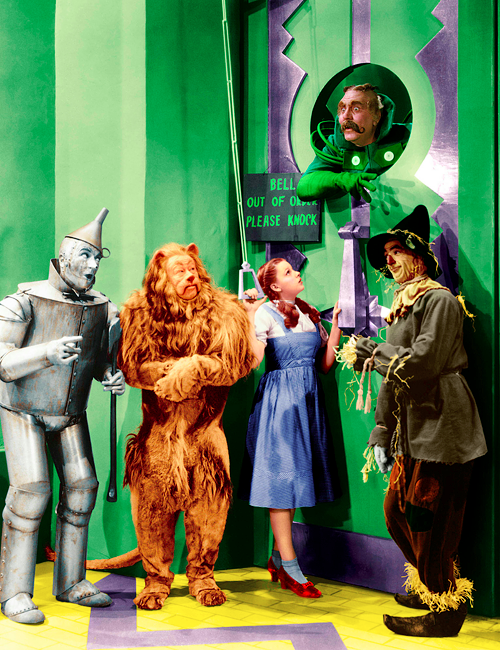 The cell membrane controls what enters & exits the cell.  
It selects which molecules may pass through 
    the membrane and which ones are blocked. 
Remember, it’s the “Gatekeeper” of the cell.
Movement through the channel
Why do molecules move through membrane if you give them a protein channel?
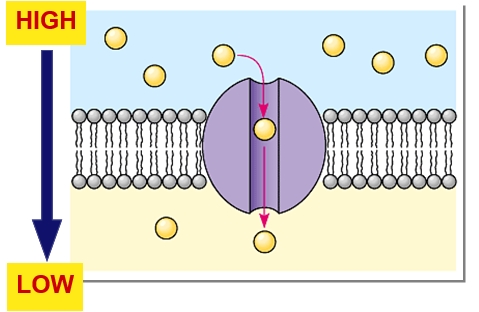 Concentration Gradient
Difference in concentration in two parts of a system (high and low concentration).
Types of movement across the membrane are determined by the concentration gradient.
Types of movement:
Passive transport – with gradient
Active Transport – against gradient
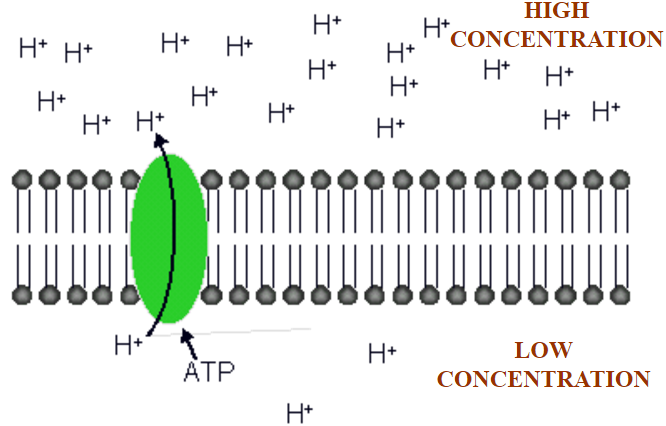 Concentration Review
Which is more concentrated?
12 g/3L vs. 12 g/6 L
4 g/L vs. 2 g / L
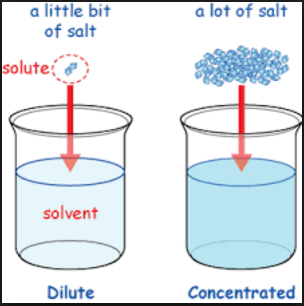 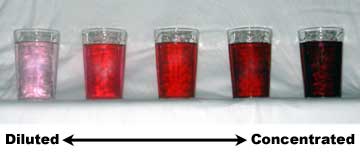 Passive Transport
Movement WITH the concentration gradient. (high concentration to low)
Does NOT require energy. 
Types:
Diffusion
Osmosis
entropy
The idea of entropy comes from the 2nd law of thermodynamics dealing with energy. It usually refers to the idea that everything in the universe eventually moves from order to disorder, and entropy is the measurement of that change.
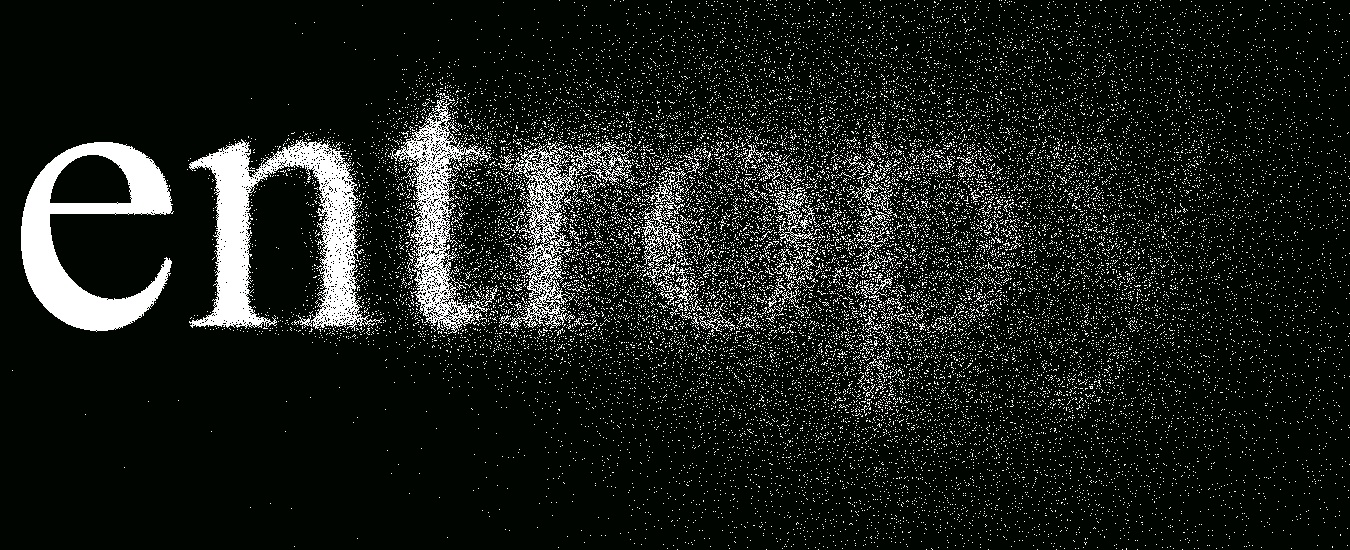 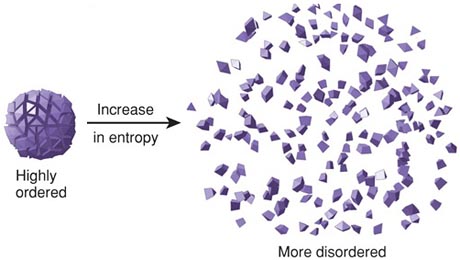 Molecules move from areas of high concentration to low concentration.
Diffusion
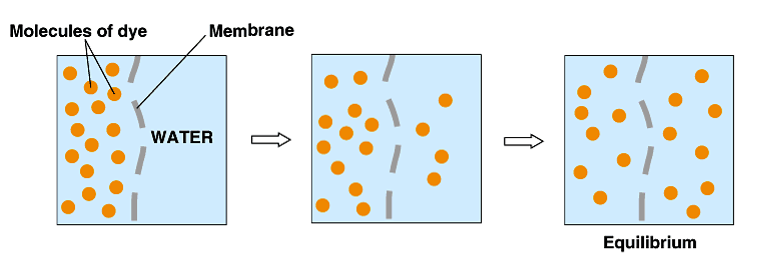 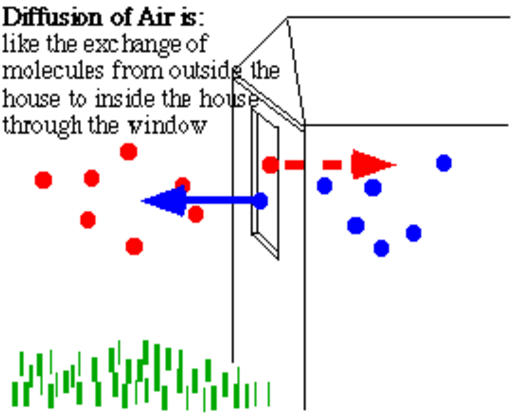 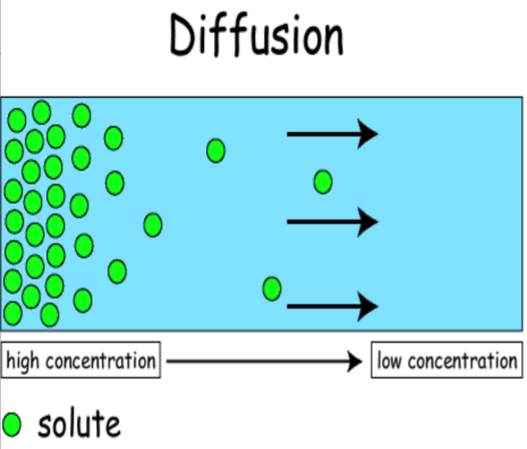 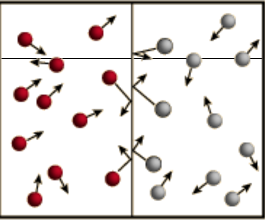 Equilibrium
Concentration of molecules throughout the solution is equal.
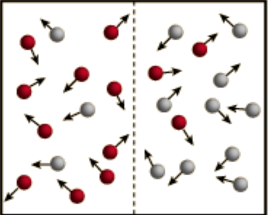 Simple Diffusion
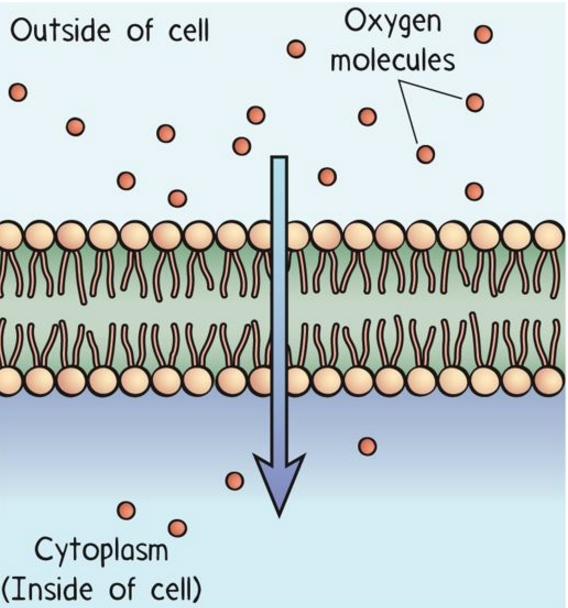 Move from HIGH to LOW.
Diffusion works best over small distances because the time it takes a molecule to diffuse is proportional to the square of that distance.
Processes that depend on diffusion also tend to require larger surface area. (Think of lungs and intestines).
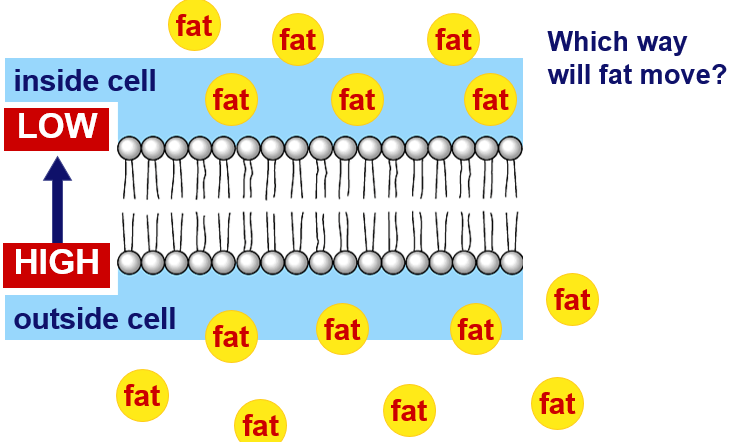 Facilitated Diffusion
Move from HIGH to LOW through a protein channel. 
Channels or Gates are the membrane proteins or channel proteins and carrier proteins.
Very specific for what they let through. (Fit together like a lock and key)
Diffusion and facilitated diffusion both fall under passive transport.
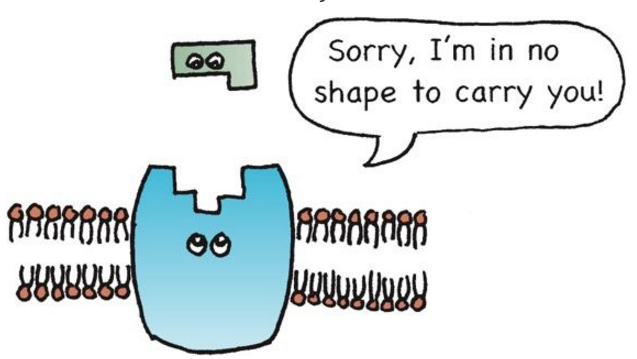 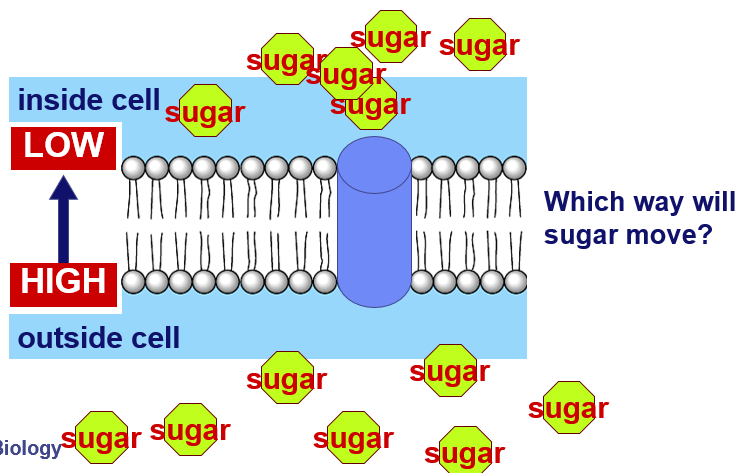 OSMOSIS – diffusion of water molecules across a semi-permeable membrane.
Osmosis
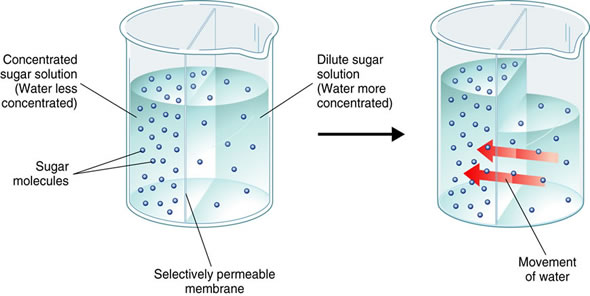 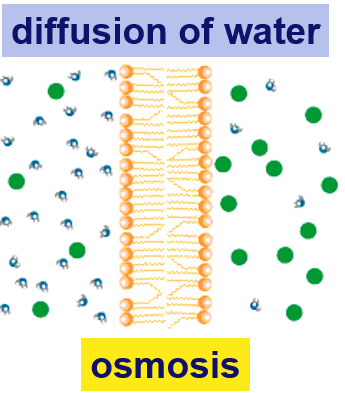 States of OsmosisThese terms describe the osmotic state of the solution that surrounds a cell, not the solution inside the cell.
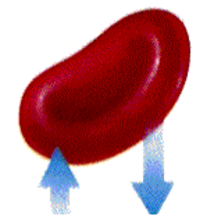 Isotonic
Concentration outside the cell is EQUAL to the concentration in the cell.

Hypertonic
Concentrations and conditions cause water to diffuse out of the cell causing cell to shrink.
low concentration of water around cell
Plasmolysis (in plants) – cell shrinks
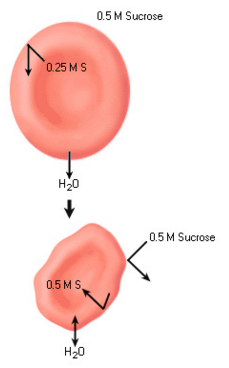 States of Osmosis
Hypotonic
Concentrations and conditions cause water to diffuse into the cell.
high concentration of water around cell
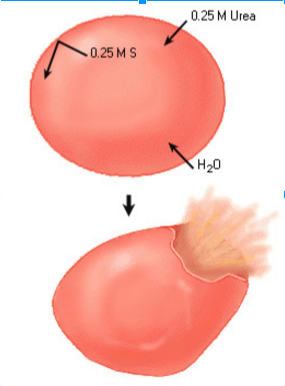 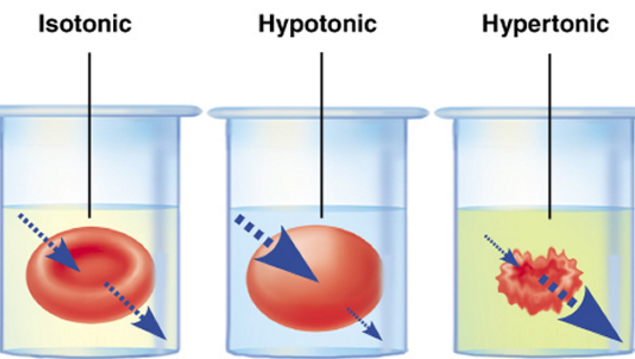 importance of Osmosis
Cell survival depends on balancing water uptake & water loss
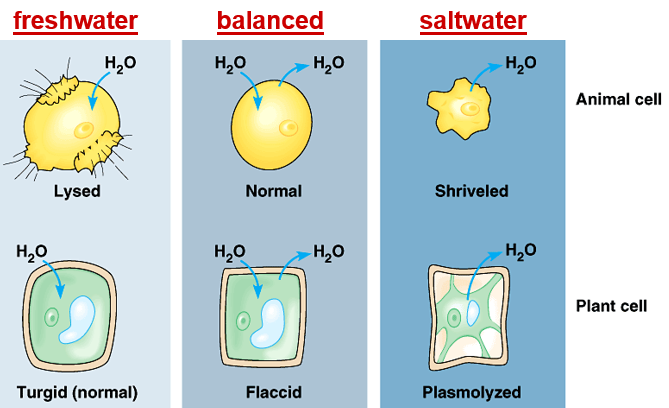 Keeping right amount of water in a cell
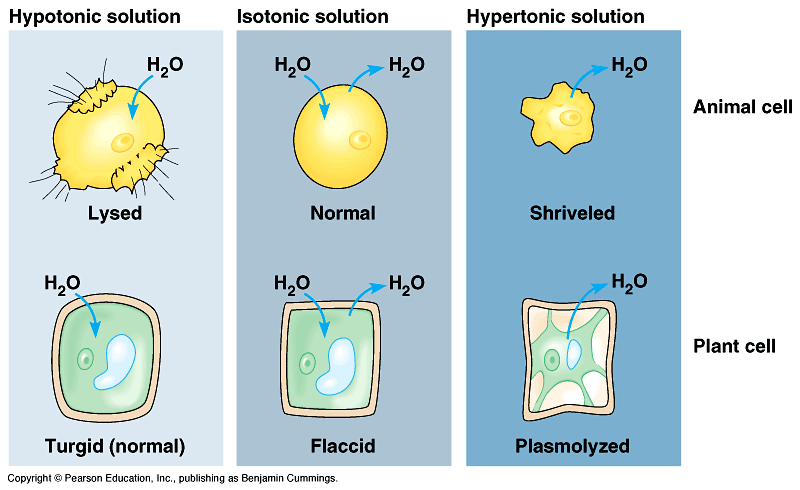 Freshwater 
a cell in fresh water
high concentration of water around cell
cell gains water
example: Paramecium 
problem: cells gain water, swell & can burst
water continually enters Paramecium cell
solution: contractile vacuole 
pumps water out of cell
KABOOM!
No problem,here
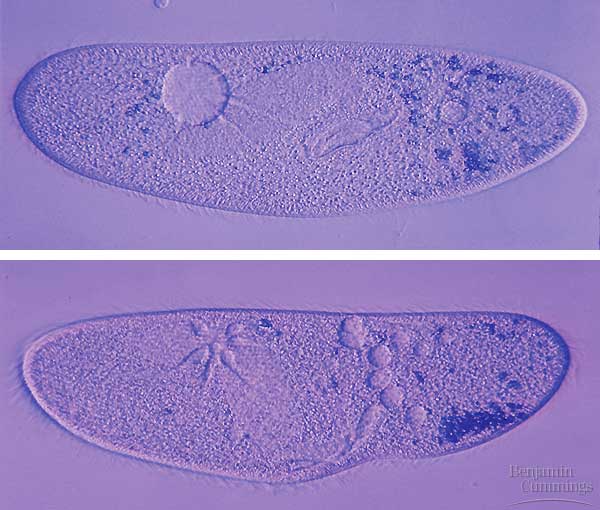 Contractile vacuole in Paramecium
Keeping right amount of water in cell
Saltwater 
a cell in salt water
low concentration of water around cell
cell loses water
example: shellfish
problem: cell loses water
in plants: plasmolysis
in animals: shrinking cell 
solution: take up water
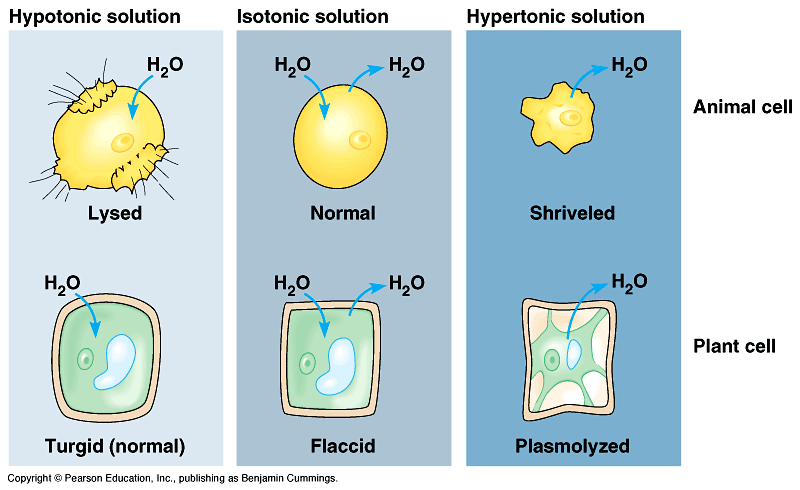 I’m shrinking,I’m shrinking!
I willsurvive!
Keeping right amount of water in cell
Balanced conditions
no difference in concentration of water between cell & environment
cell in equilibrium
example: blood
problem: none
water flows across membrane equally, in both directions
volume of cell doesn’t change
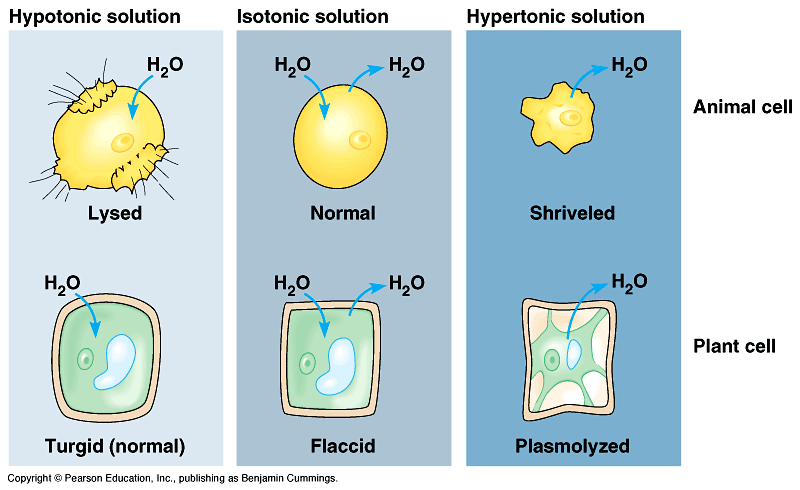 That’sbetter!
I couldbe better…
Osmosis bonus
Here is a free gem of knowledge from Mr. Chandler…
Plant cells are enclosed by a rigid cell wall. When the plant cell is placed in a hypotonic solution , it takes up water by osmosis and starts to swell, but the cell wall prevents it from bursting unlike an animal cell.
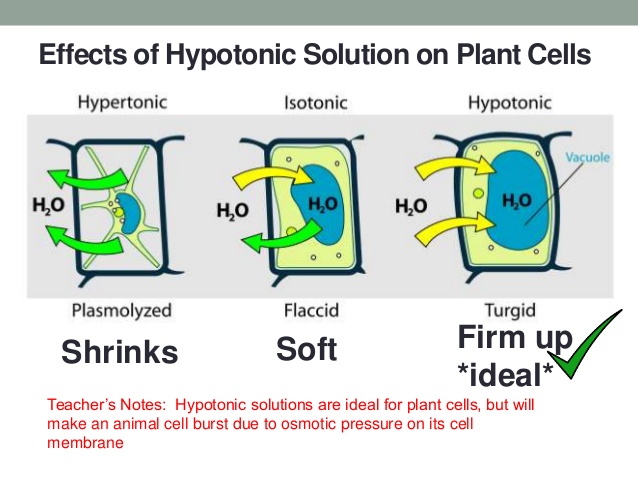 Osmosis bonus
Reverse osmosis is one of the processes that makes desalination (or removing salt from seawater) possible. Beyond that, reverse osmosis is used for recycling, wastewater treatment, and can even produce energy.
 Reverse osmosis takes place when pressure applied to a highly concentrated solute solution causes the solvent to pass through a membrane to the lower concentrated solution, leaving a higher concentration of solute on one side, and only solvent on the other.
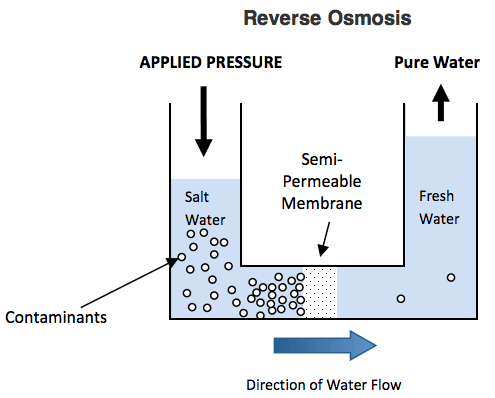 Passive Transport review
Diffusion
Move from HIGH to LOW concentration 
directly through membrane
simple diffusion
no energy needed
help through a protein channel
facilitated diffusion (with help)
no energy needed
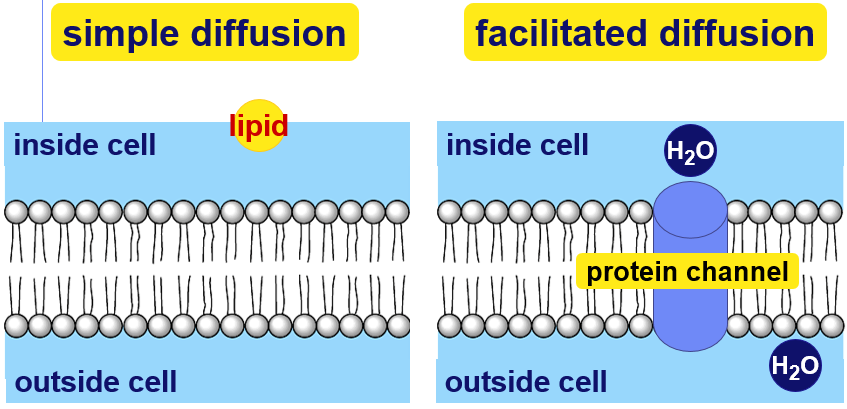 Active transport
Cells may need molecules to move against concentration “hill”
need to pump “uphill”
from LOW to HIGH using energy
protein pumps and 
carrier proteins.
requires energy (ATP)
(because its against 
the law of entropy)
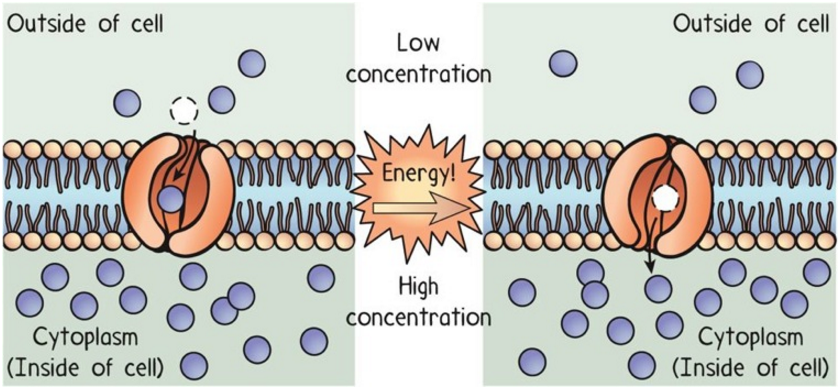 Transport summary
Endocytosis and exocytosis
Endocytosis
“In-do-cyto” Into the cytoplasm
Portion of cell membrane folds inward and pinches off.
Enclosed material is now contained e in a vesicle inside the cell.
Example is some white blood cells engulf invading bacteria by this process.
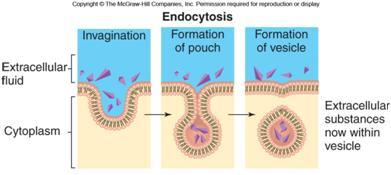 Endocytosis and exocytosis
Exocytosis
“Ex-o-cyto” Exit the cytoplasm
Opposite of endocytosis
A vesicle fuses its membrane with the cell membrane, inside the cell.
The vesicles contents are dumped out of the cell.	
Examples are the hormones released by endocrine cells and the chemicals (neurotransmitters) that neuron cells use to signal one another.
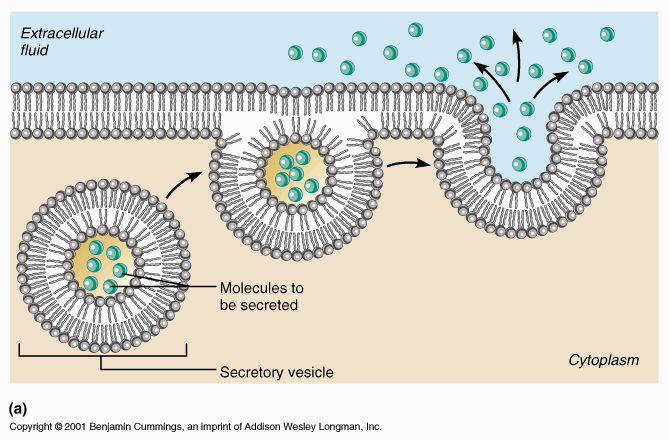 Cellular Communication
Cells of multicellular organisms communicate with one another in order to coordinate their activities.
The “messages” they send to each other take the form of molecules.
Example: nerve cells send molecules to muscle cells that tell them to contract
In plants and animals, special structures allow very local messages to pass directly from one cell to an adjacent cell.
Like tossing a note from one room in your house to another.
Special “doorways” allow the message molecules to move from one cell to another.
In animal cells the doorways are called Gap Junctions.
In plants they are called Plasmodesmata.
For communication over longer distances, message molecules travel to target cells through the bloodstream or other medium.
This is like sending a message through the mail but instead of mail carriers and routes, the message floats around until it eventually finds the right mailbox.
Cellular Communication
When the message molecule reaches its target cell, it binds to a protein called a receptor.
Some receptors are membrane proteins and others are inside the cell.
Either way the receptor are extremely specific to the molecule they bind to. Like a lock and key.
The binding of a message molecule to its receptor sets off a series of chemical reactions that ultimately results in the target cells response to the message.
Example: a cell may receive a signal to grow and divide. This is a normally controlled process but in cancer cells the communication disrupted and the signal is sent continuously letting the cancer cell grow out of control.
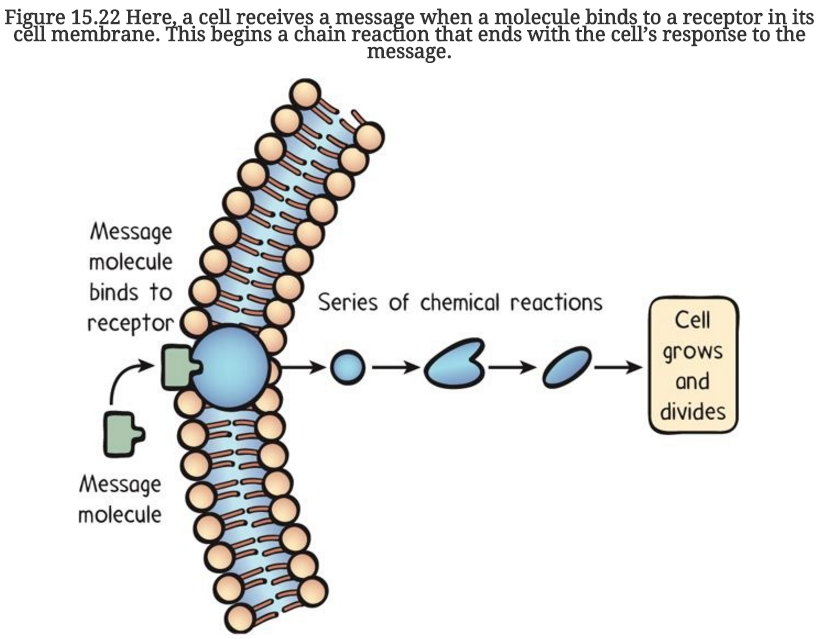 Cellular Communication
http://learn.genetics.utah.edu/content/
Optional Extension
Why Does Diffusion Limit the Size of Cells?
The atmospheric content of oxygen also reached their highest levels in history during the period, 35% compared with 21% today.  Their large size can be attributed to the moistness of the environment (mostly swampy fern forests) and the fact that the oxygen concentration in the Earth's atmosphere in the Carboniferous was much higher than today.[26] This required less effort for respiration and allowed arthropods to grow larger with the up to 2.6 metres long millipede-like Arthropleura being the largest known land invertebrate of all time. Among the insect groups are the huge predatory Protodonata (griffinflies), among which was Meganeura, a giant dragonfly-like insect and with a wingspan of ca. 75 cm (30 in) — the largest flying insect ever to roam the planet.
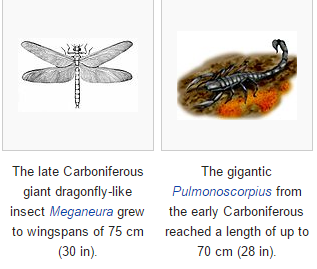 Insects do not breathe through their mouths as we do. The do not have lungs and their blood, which is a watery, yellowish liquid, does not carry oxygen and carbon dioxide around their bodies.
Insects have a system of tubes, called tracheae, instead of lungs. These tracheae penetrate right through the insect's body. Air enters the tracheae by pores called spiracles. These spiracles are found on each side of the insect's abdomen. Each segment of the abdomen has a pair of spiracles.
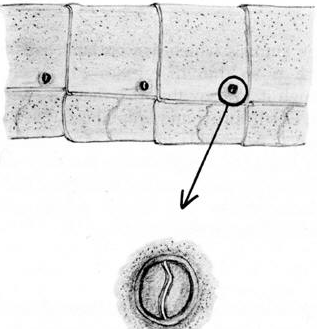 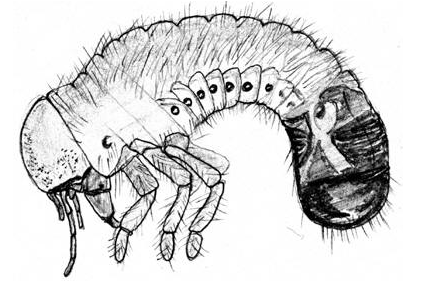